EFA Funding guidance for young people 2013 to 2014
Funding Rates and formula 2013 to 2014 – v1.01;
(Funding regulations and ILR Funding Returns are explained in separate presentations)
EFA Young People' Funding Team
Funding guidance for young people: 2013 to 2014
2
Format similar to previous years:
Funding Regulations (version 1 published May 2013 version 1a published June 2013)
Funding Rates and Formula
ILR Funding Returns (does not apply to schools or academies)
Sub-contracted controls guidance (previously published in Section 7 in Funding regulations 2012 to 2013)
3
The new 16-19 funding formula
(
)
Student Numbers
National Funding Rate per student
Retention Factor
Disadvantage Funding
Area 
Cost Allowance
Programme  Cost Weighting
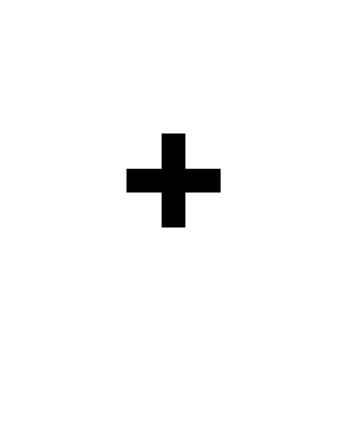 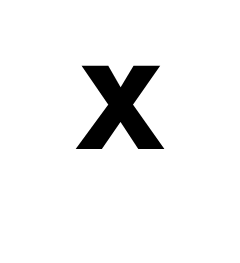 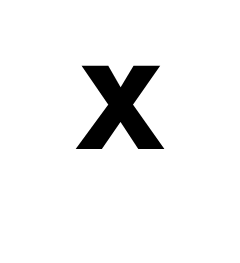 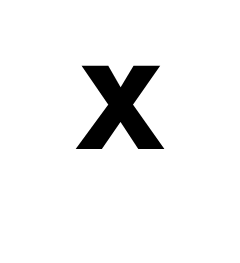 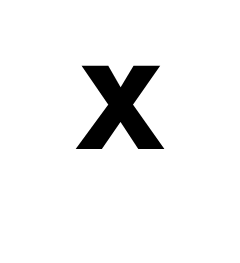 Total Programme Funding
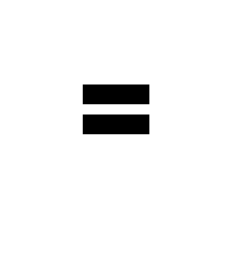 Student Numbers
(
)
4
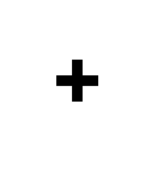 National Funding Rate per student
Retention Factor
Programme Cost Weighting
DisadvantagFunding
Area Cost Allowance
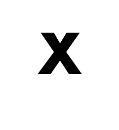 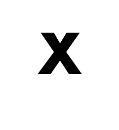 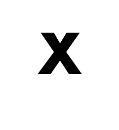 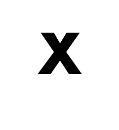 Student   numbers
This is a count of students to be funded
Based on autumn census or ILR return
Band 5	=> 540 hours
Band 4 or below  < 540 hours
For 2013/14 band 4 = national rate
The bottom band treated as full time equivalent (FTE), that is a proportion of 600
Age groups 16-18 and 19-24 for HNS are treated the same
Students must meet funding start qualifying period of 2 weeks or 6 weeks to be counted and study programmes of less than 2 weeks are not funded
National Funding Rate per student
(
)
5
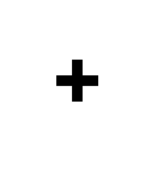 Student Numbers
Retention Factor
Programme Cost Weighting
DisadvantagFunding
Area Cost Allowance
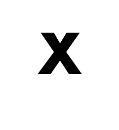 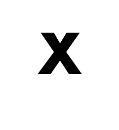 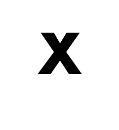 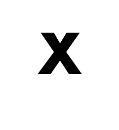 The national funding rate
Single national funding rate per student expressed in £
All 16-19 year olds in sixth forms, colleges and independent providers are funded at the same national funding rate 
Out of scope Youth Contract, young offenders, 16-18 Apprenticeships and European Social Fund (ESF)
This is the final element of the formula fixed by the EFA. It depends on how much learning is taking place across the country and the budget.
The rate used in the 2013/14 allocation is £4,000
National Funding Rate per student
(
)
6
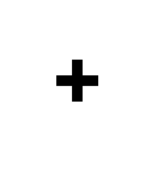 Student Numbers
Retention Factor
Programme Cost Weighting
Disadvantage Funding
Area Cost Allowance
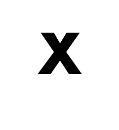 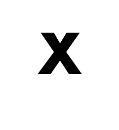 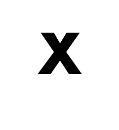 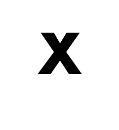 Funding rates
A national rate based on circa 600 hours
Three rates for bands 2, 3, 4 
Each funded at mid-point of the band
For band 4 (450-539 hours) for 2013/14 and 2014/15 funded at £4,000
Band 1 (below 280 hours) funded as a proportion of 600 hours; that is, 150 hours gets 25% of the 600 hour 			funding rate
Retention Factor
)
7
(
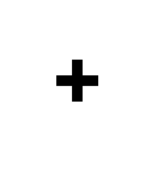 Programme Cost Weighting
Disadvantage Funding
Area Cost Allowance
Student Numbers
National Funding Rate per student
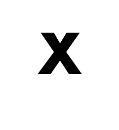 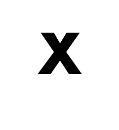 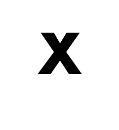 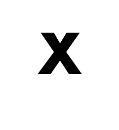 Retention factor
A retention factor is being used from 2013/14 to replace previous success factor
Applied at student level, not qualification level from 2013/14
Retained means still studying a core aim on planned end date or leaves early and is recorded as completed the core aim
For academic programmes: still studying one of the academic aims
For vocational programmes: still studying the core aim
Retention Factor
)
8
(
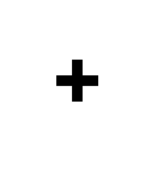 Programme Cost Weighting
Disadvantage Funding
Area Cost Allowance
Student Numbers
National Funding Rate per student
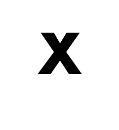 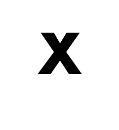 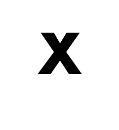 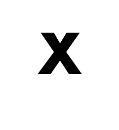 Retention factor
Retention FACTOR = half way point between Retention RATE and 100%
The retention factor used for the allocation is also recorded in Funding Information Service (FIS) and then used for all the funding out-turn values reported on the EFA Funding claim reports (see also document ‘ILR Funding Returns’ annex E, paragraph 6)
Number of students completed 
Number of students started
Programme  Cost Weighting
)
(
9
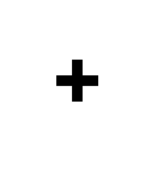 Disadvantage Funding
Area Cost Allowance
Student Numbers
National Funding Rate per student
Retention Factor
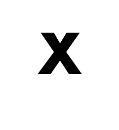 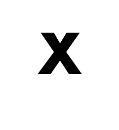 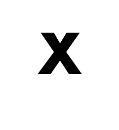 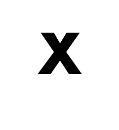 Programme cost weighting
Recognition that some vocational subjects are more expensive to teach than others
Applied to the student’s whole programme
Determined by the student’s core aim, that is, A Levels or substantial vocational qualification
All academic programmes uplifted by one weight from 2013/14, which has been determined by  merging the 2 current academic weightings and low cost vocational programmes and rebasing these as 1
Vocational programme weighting categories are reduced in number from 2013/14 and re-set to make it simpler: applied at sector subject areas
Disadvantage Funding
)
(
10
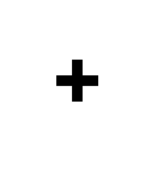 Area Cost Allowance
Student Numbers
National Funding Rate per student
Retention Factor
Programme
Cost Weighting
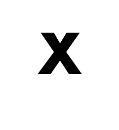 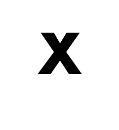 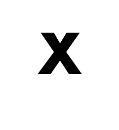 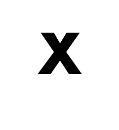 Disadvantage funding
Recognises that some students require additional support to participate and achieve to achieve full participation and improve attainment
A single budget that institutions use as they see fit
Disadvantage Funding
Economic
Deprivation
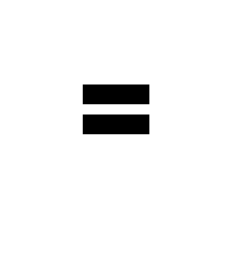 Prior Attainment
Disadvantage Funding
)
(
11
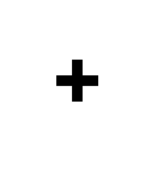 Area Cost Allowance
Student Numbers
National Funding Rate per student
Retention Factor
Programme
Cost Weighting
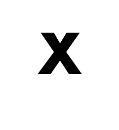 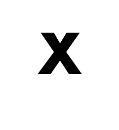 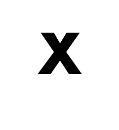 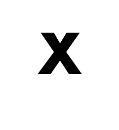 Disadvantage funding
Block one:
Economic
Deprivation
Based on student’s home postcode
Deprivation is calculated using Index of Multiple Deprivation 2010. This examines the student’s home area based on: income, employment, health and disability, education, skills and training, housing and services, living environment, and crime 
Uplift is between 8.4% and 33.6% of 27% most deprived super output areas
Care leavers attract a standard uplift: rate £480
Disadvantage Funding
)
(
12
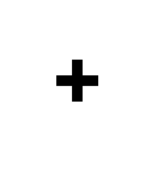 Area Cost Allowance
Student Numbers
National Funding Rate per student
Retention Factor
Programme
Cost Weighting
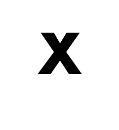 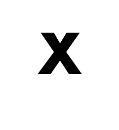 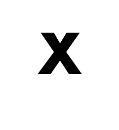 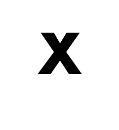 Disadvantage funding
Prior Attainment
Block two:
Acknowledges the additional cost of students who need extra learning support
Based on student’s achievement of GCSE English and maths at end of Year 11
Funding rate for 2013/14 = £480
Flat rate for bands 2 and 3  =  £292
Pro rata as per programme costs for band 1
Used to be graduated payments based on student’s grades
Now only a flat rate based on non-achievement of  grade C
Area Cost Allowance
)
(
13
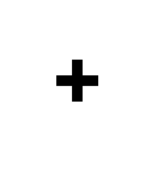 Student Numbers
National Funding Rate per student
Retention Factor
Program  Cost Weighting
Disadvantage Funding
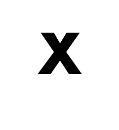 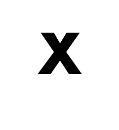 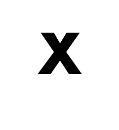 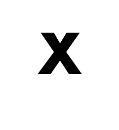 Area cost allowance
)
Area Cost Allowance
Programme  Cost Weighting
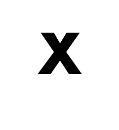 Reflects the cost of delivery in high cost local areas – remains unchanged
The same methodology as used in previous years
Applied to the whole participation formula (including all disadvantage)
Student Support Funding
TP from 2011/12
High Needs Students
Formula Protection Funding
?
?
?
14
High needs students (HNS)
This is funding for students with learning difficulties and/or disabilities and/or special educational needs with support costs above £6,000

There’s  a system based on the same principles for all children and young people from ages 0 – 24

It is called place plus – places are funded by the EFA and any additional top-up funding by the home local authority

There are three elements to High Needs Funding
Student Support Funding
TP from 2011/12
High Needs Students
Formula Protection Funding
?
?
?
15
High needs students (HNS)
The place – EFA funded
Element 1 This is the standard 16-19 funding formula – it is based on lagged student numbers – this aspect rolls on from year to year.
Element 2 This is the first £6,000 of additional support – numbers are calculated based on information  provided by the local authority about the number of places it is going to commission from each institution and the EFA adds £6,000 for each place to the allocation – completing the place funding.
The Plus – top-up funding – LA funded
Element 3 any funding the individual requires above the first two elements is negotiated and agreed with the student’s home LA
EFA Funding guidance for young people 2013 to 2014
Funding Rates and formula 2013 to 2014 – v1.01;
(Funding regulations and ILR Funding Returns are explained in separate presentations)
EFA Young People' Funding Team